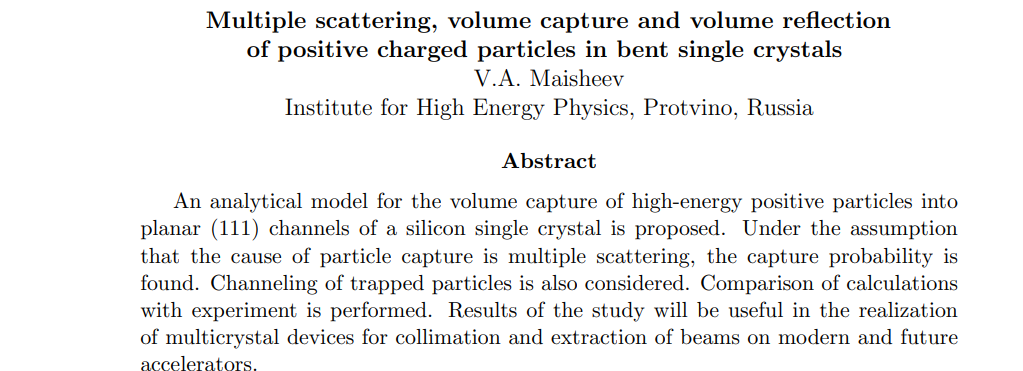 !0.09.2024  Riccione, Italy  Channeling 2024
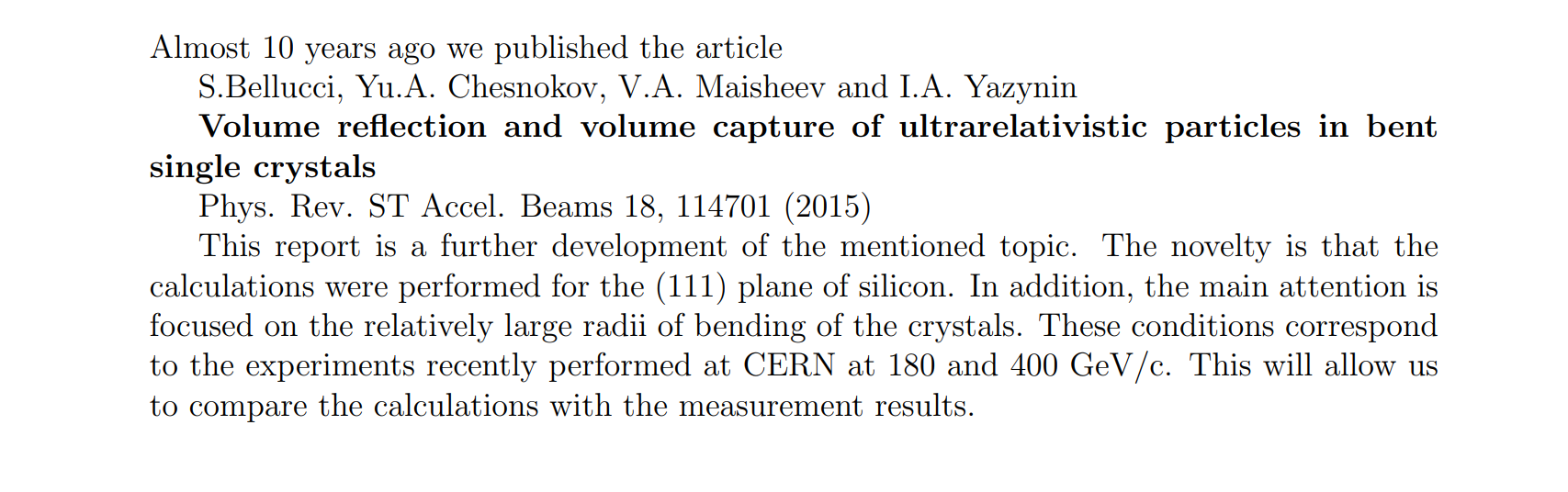 !0.09.2024  Riccione, Italy  Channeling 2024
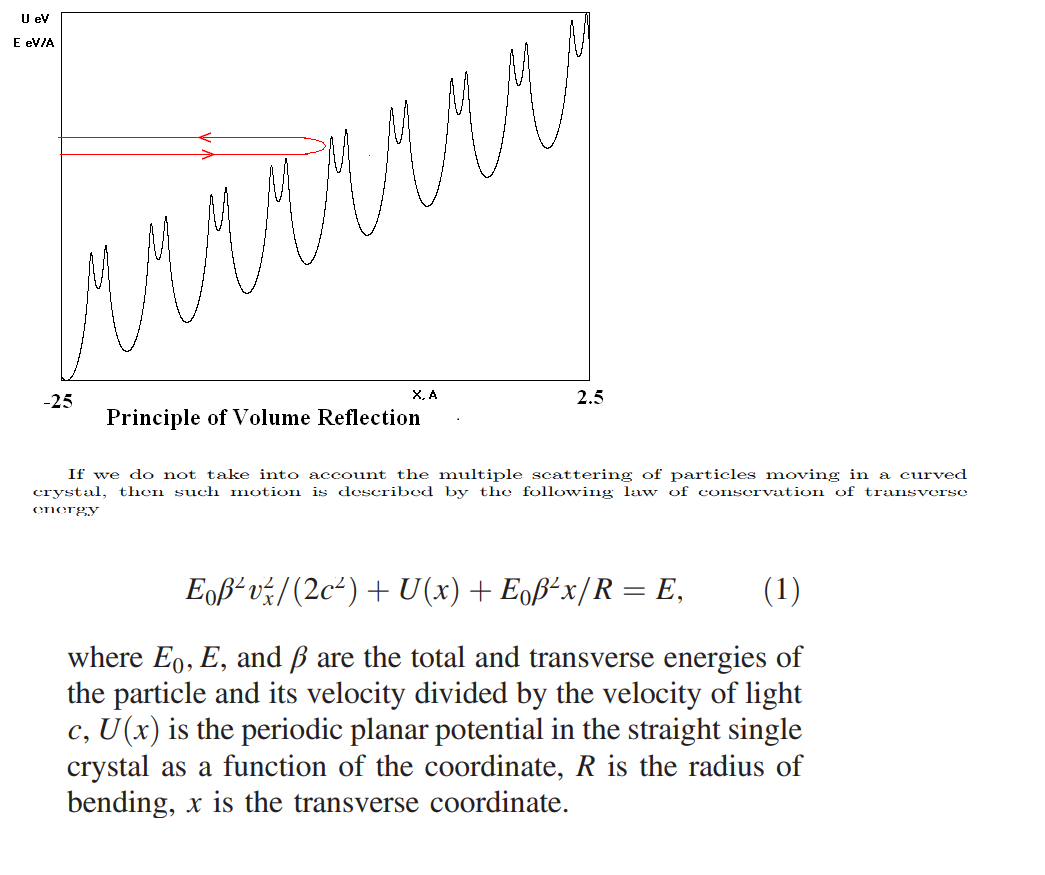 !0.09.2024  Riccione, Italy  Channeling 2024
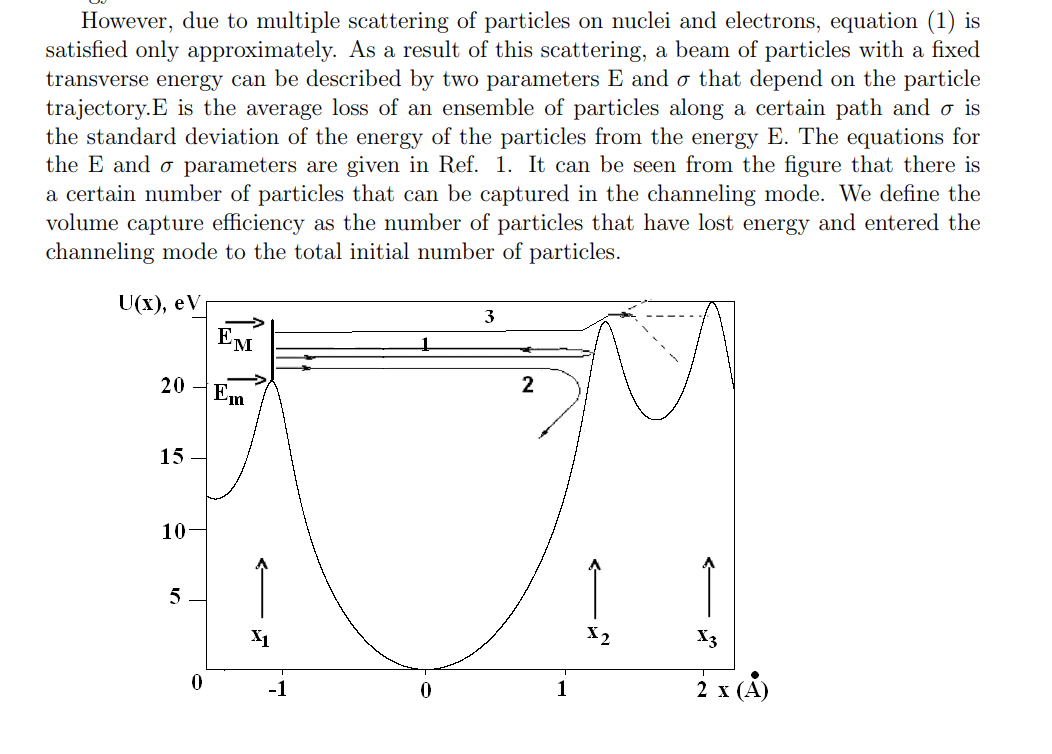 !0.09.2024  Riccione, Italy  Channeling 2024
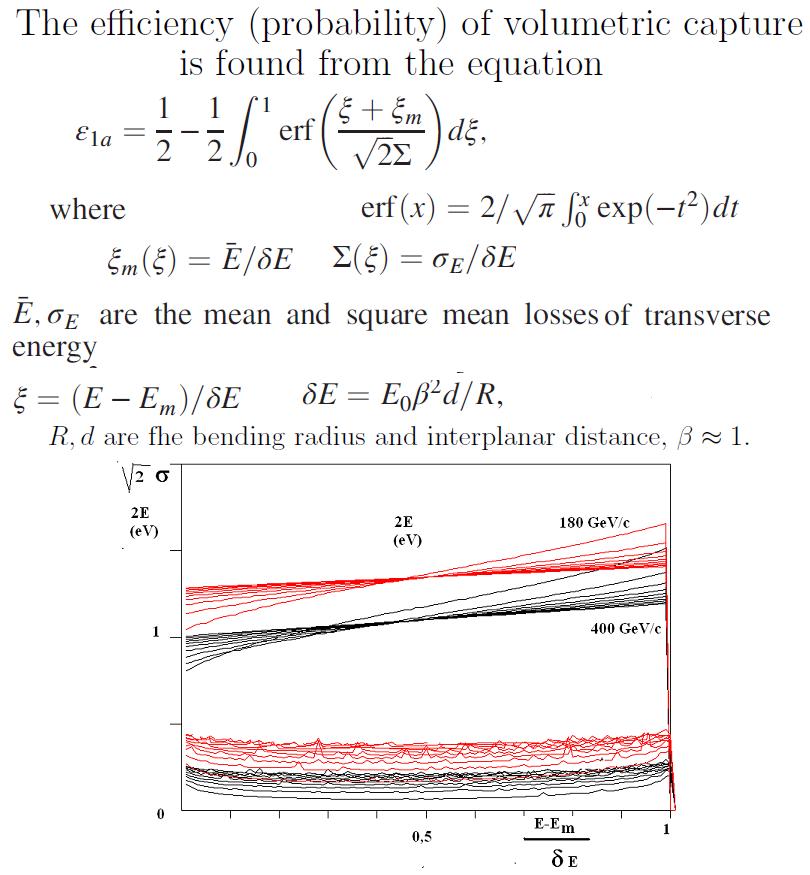 !0.09.2024  Riccione, Italy  Channeling 2024
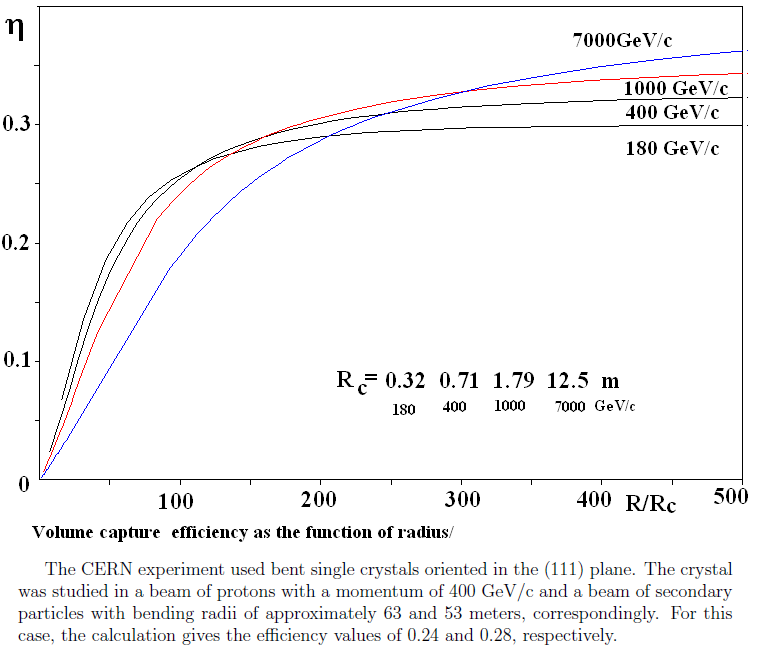 !0.09.2024  Riccione, Italy  Channeling 2024
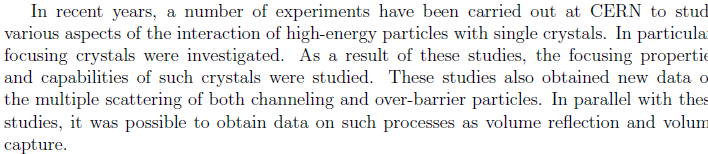 !0.09.2024  Riccione, Italy  Channeling 2024
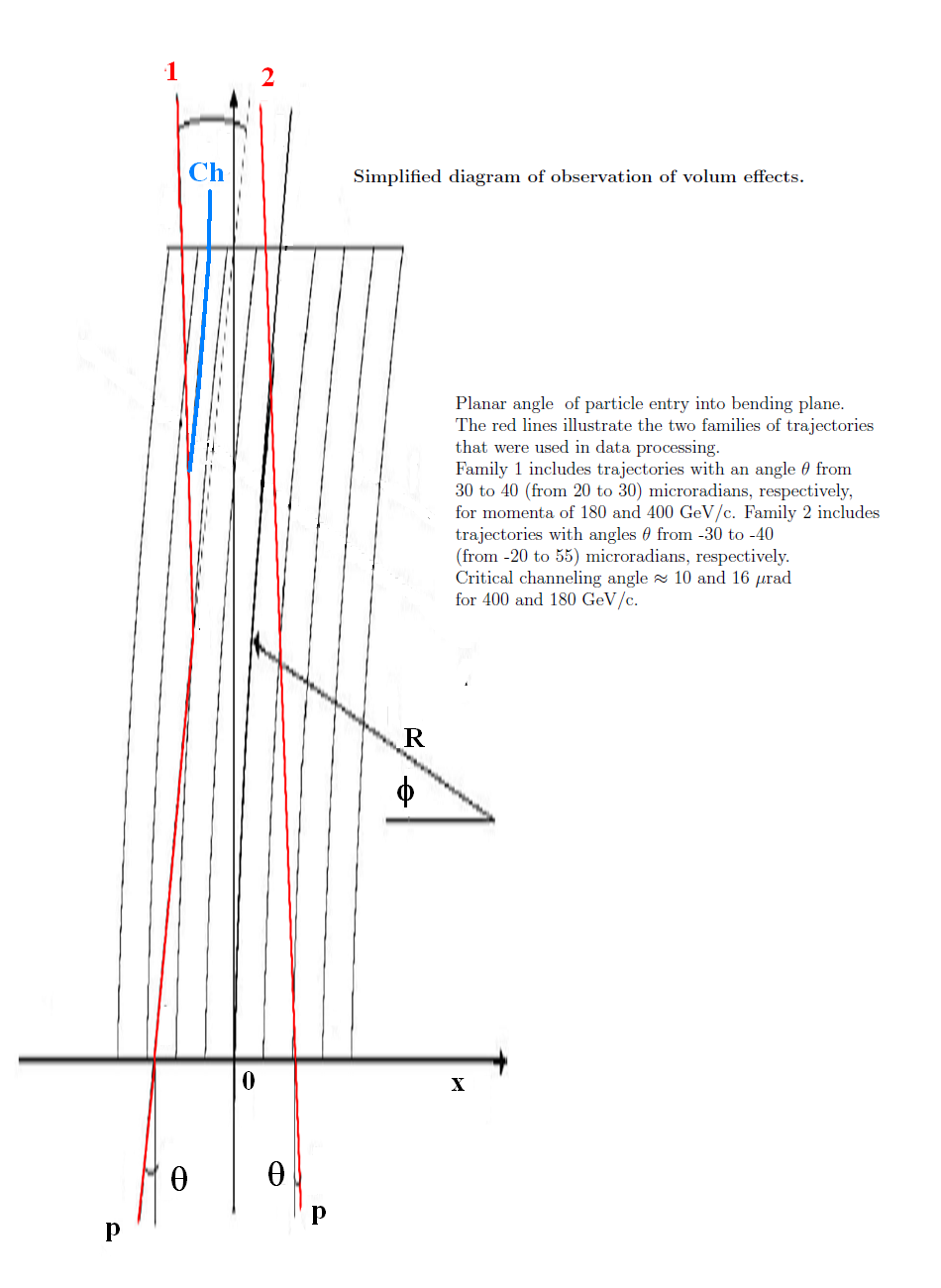 !0.09.2024  Riccione, Italy  Channeling 2024
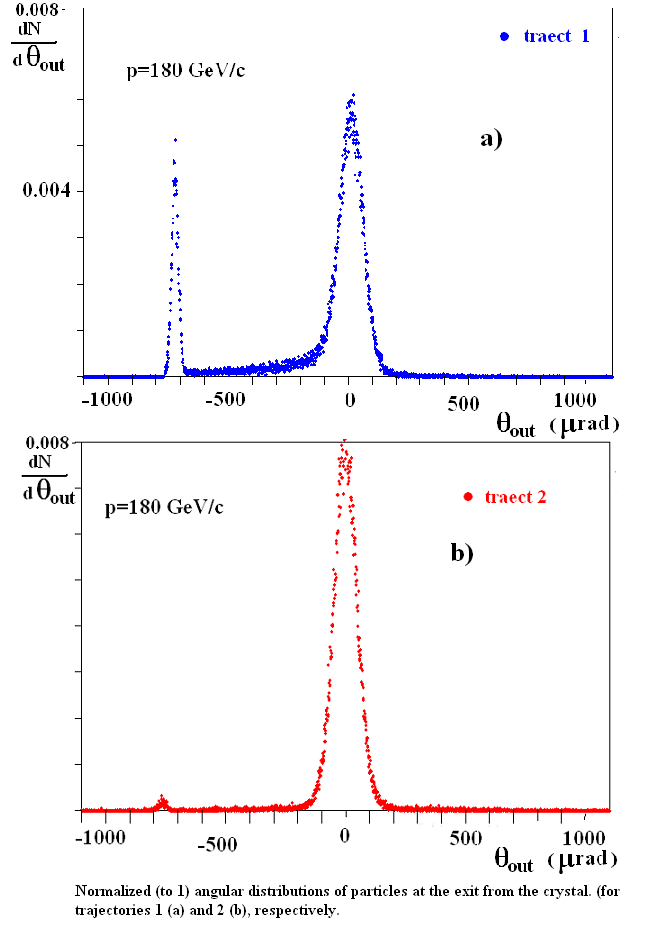 !0.09.2024  Riccione, Italy  Channeling 2024
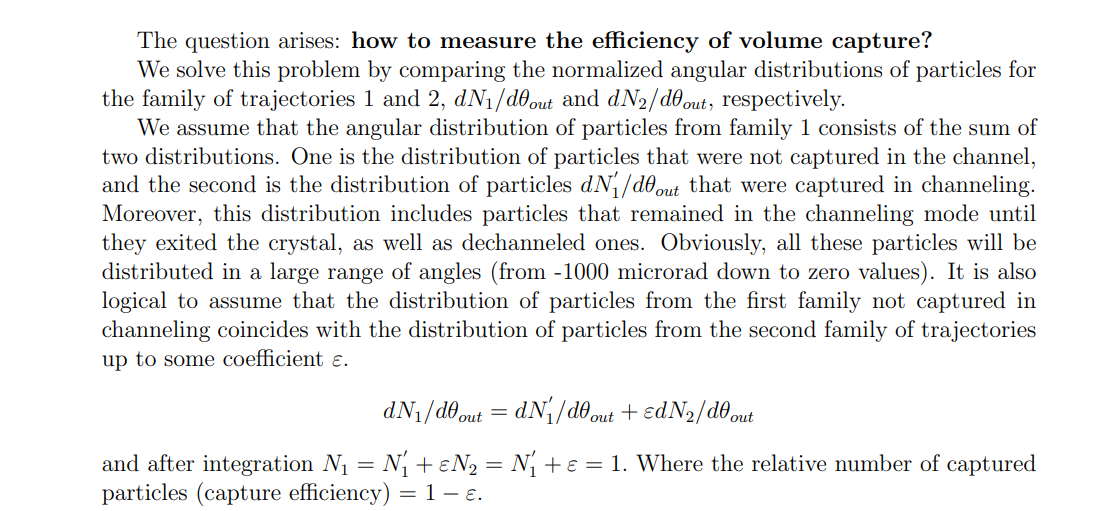 !0.09.2024  Riccione, Italy  Channeling 2024
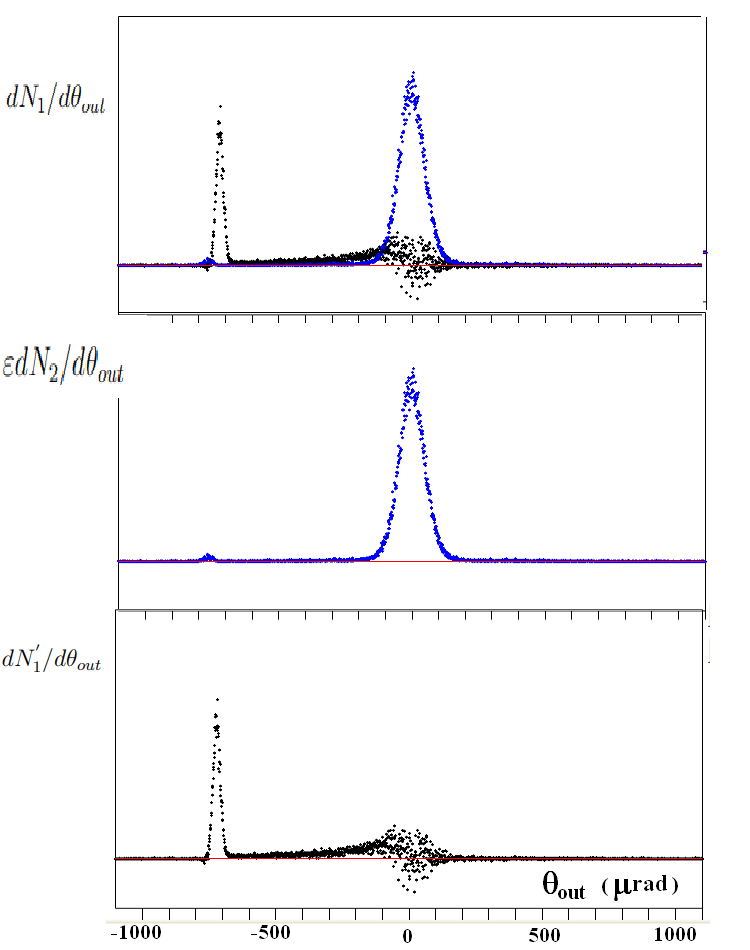 !0.09.2024  Riccione, Italy  Channeling 2024
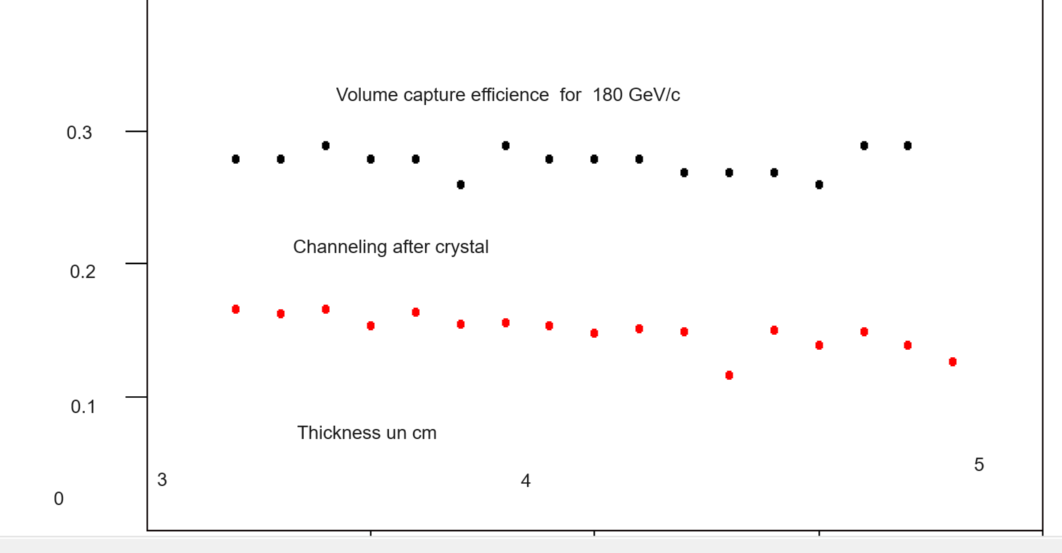 !0.09.2024  Riccione, Italy  Channeling 2024
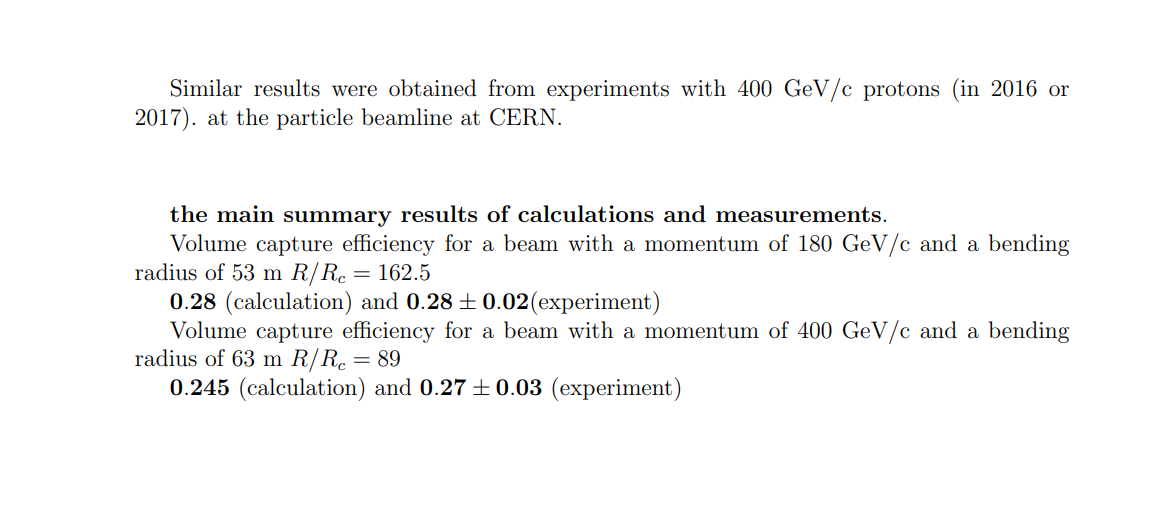 !0.09.2024  Riccione, Italy  Channeling 2024
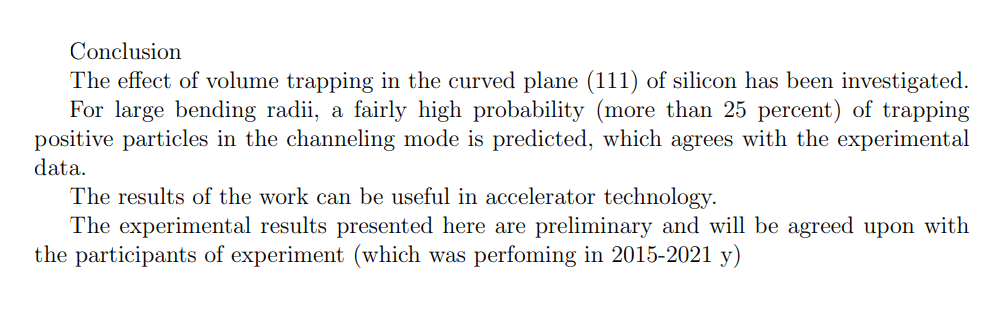 !0.09.2024  Riccione, Italy  Channeling 2024
Thank you for attention
!0.09.2024  Riccione, Italy  Channeling 2024